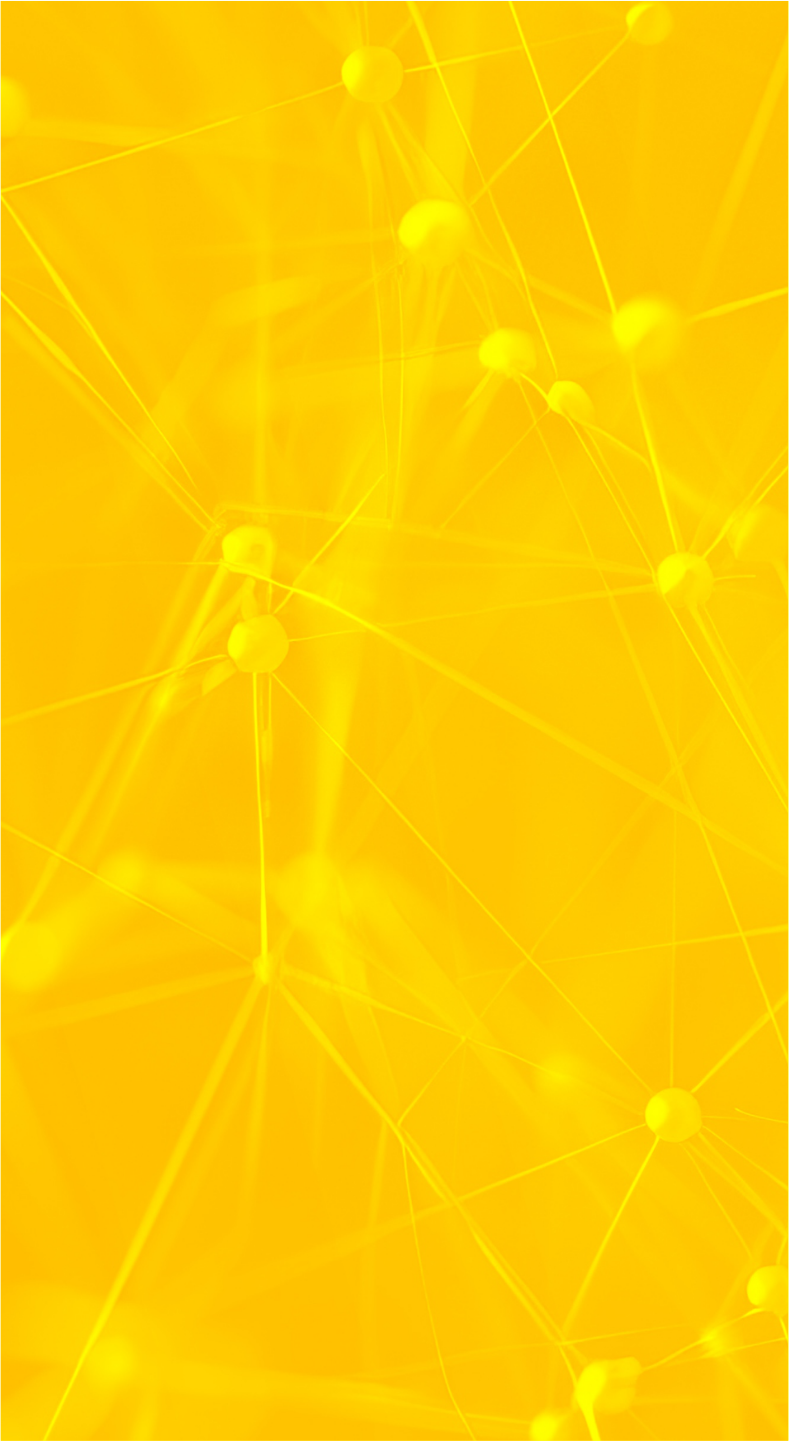 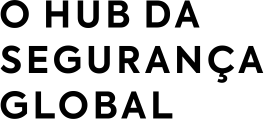 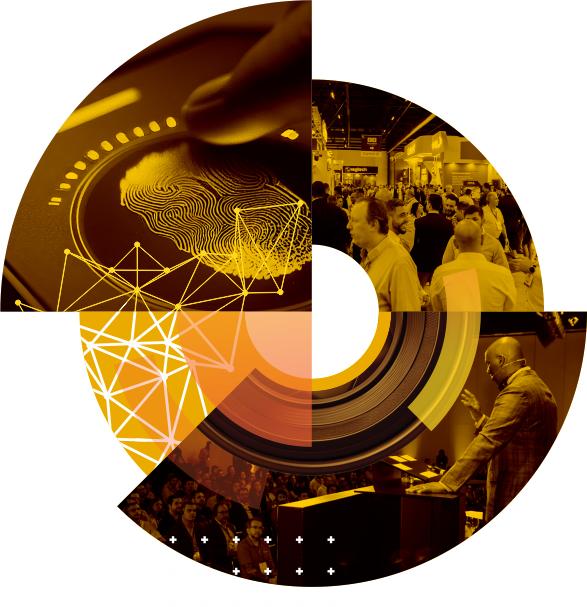 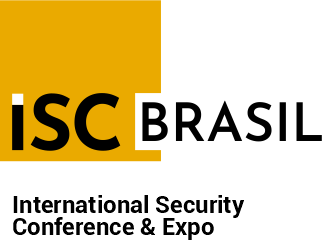 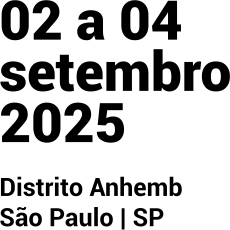 Estaremos na ISC Brasil, o principal evento
do setor de segurança integrada do país.
Conteúdo de alto nível, tecnologia e inovação em 3 dias de muitas oportunidades e networking.

Faça seu credenciamento
e visite nosso estande!
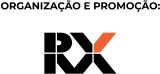